Atestarea la grade didactice la matematică
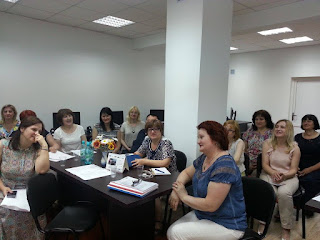 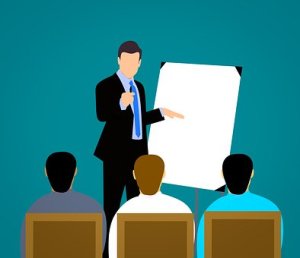 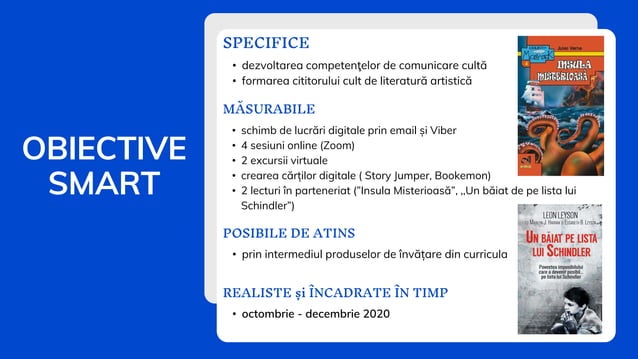 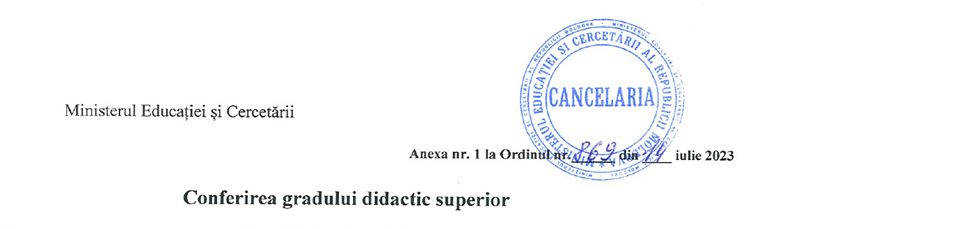 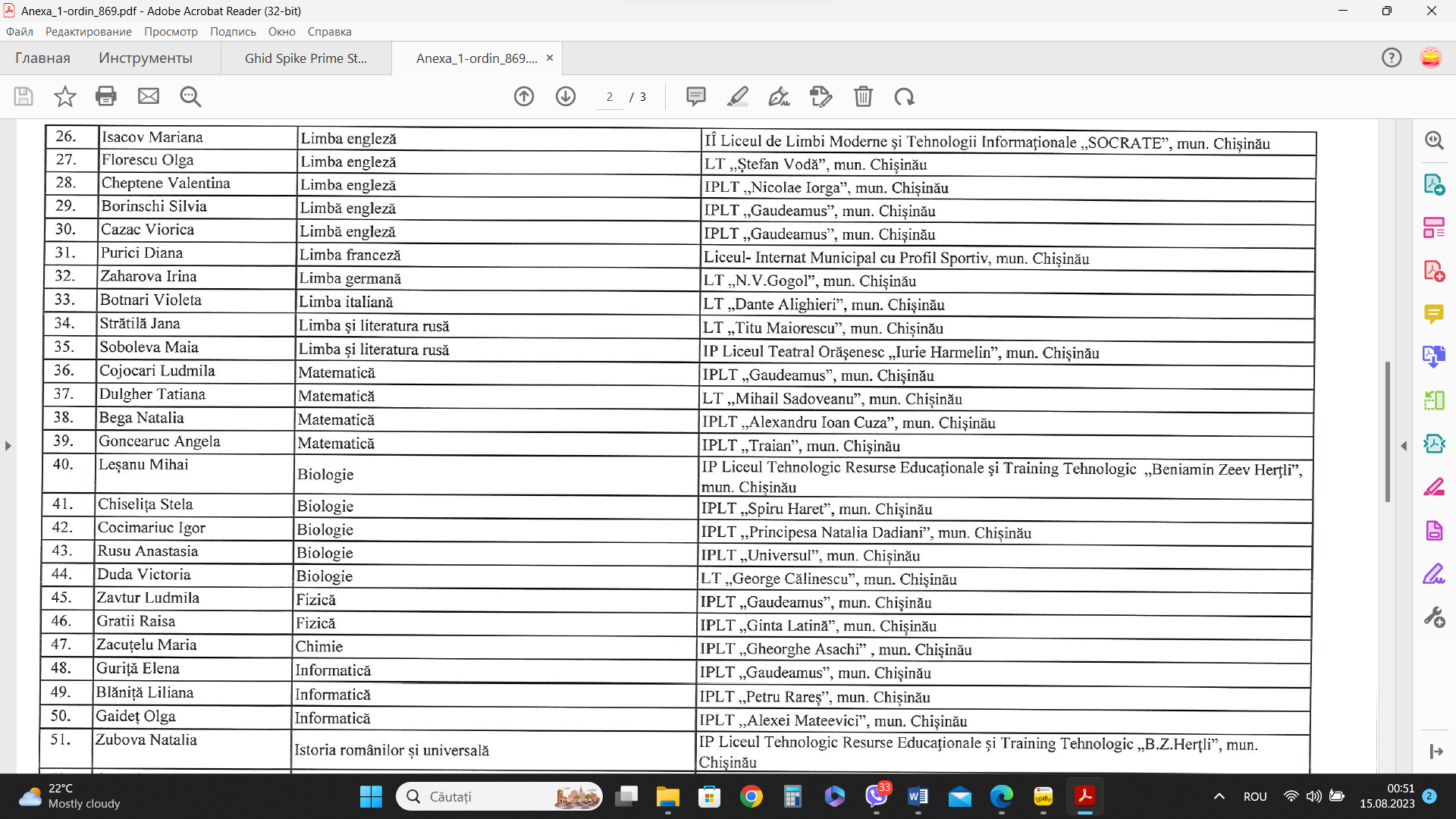 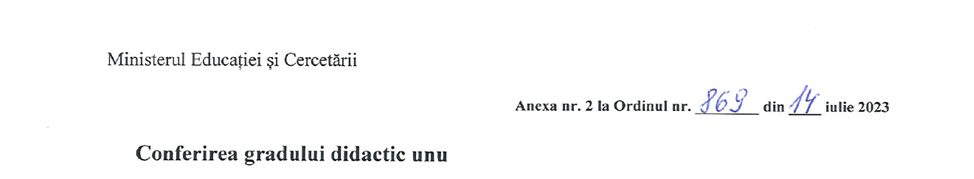 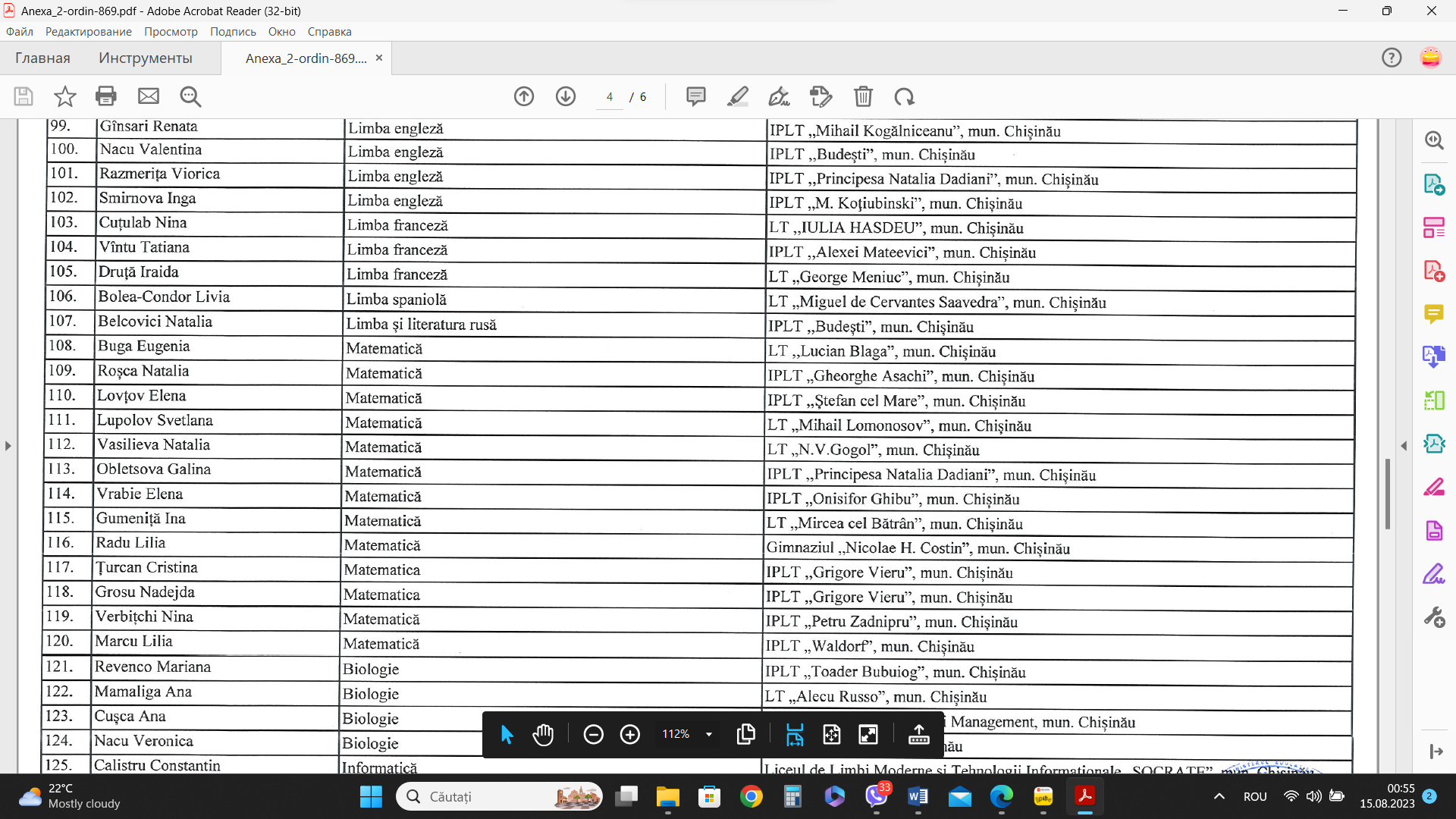 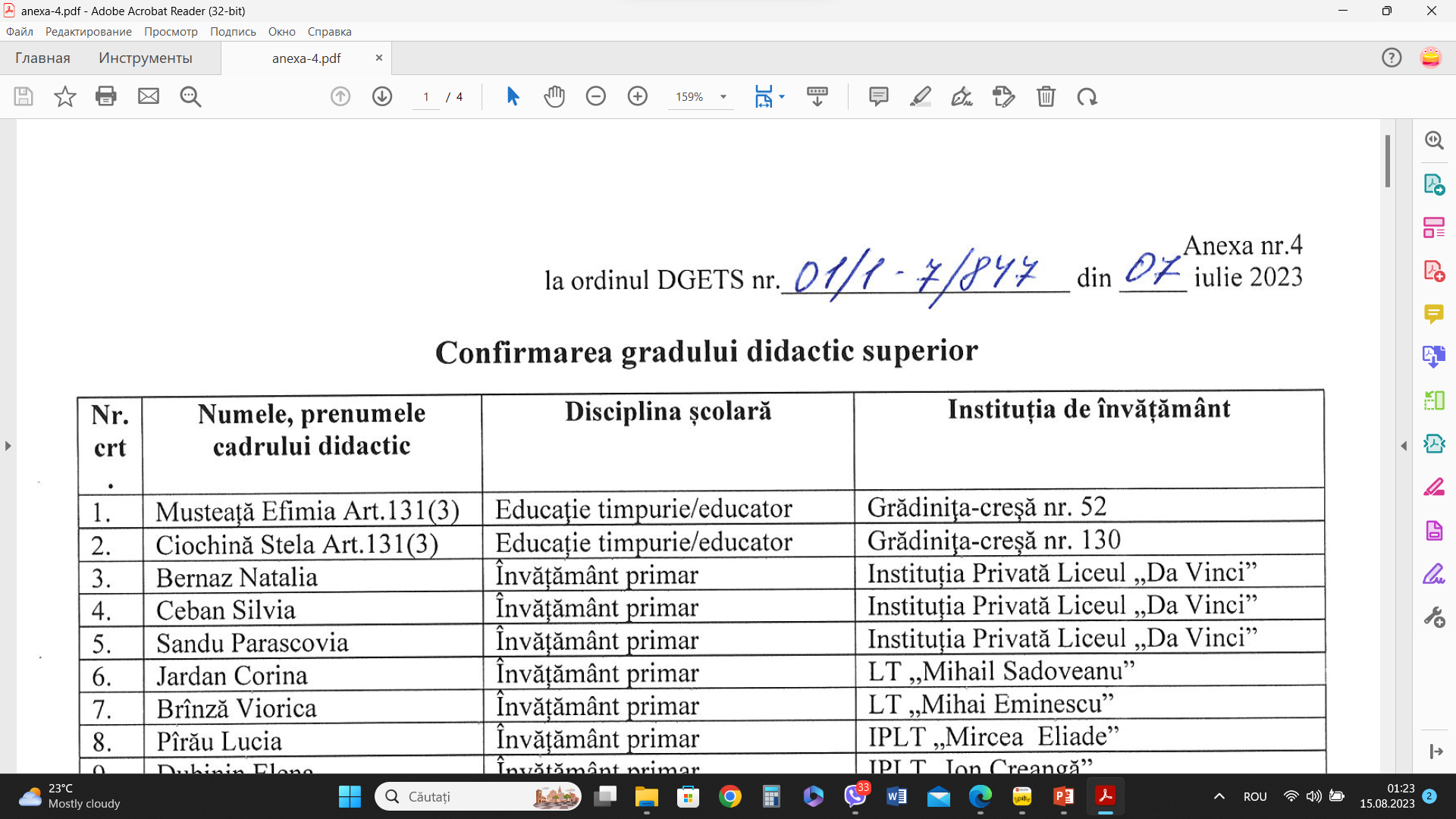 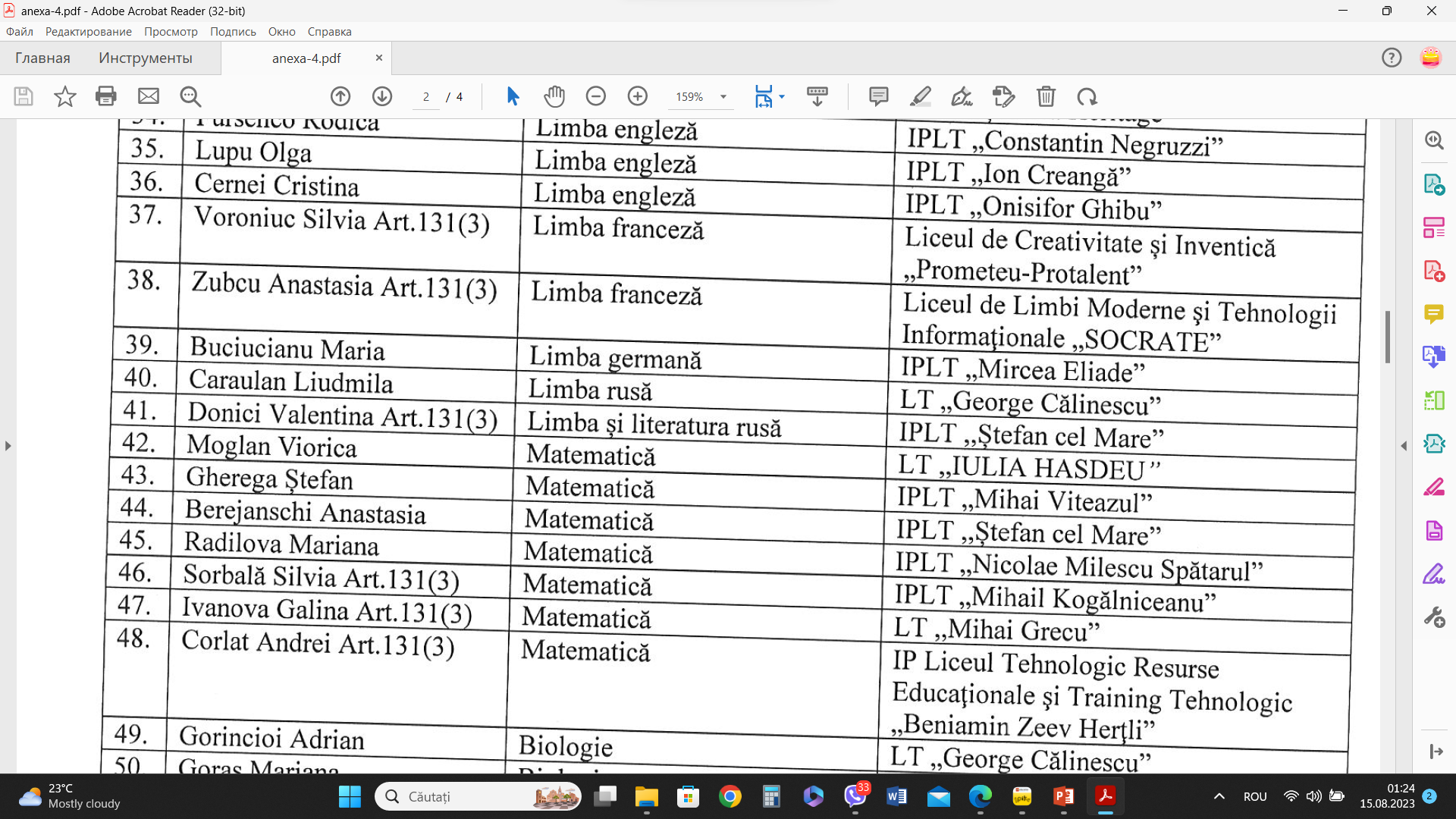 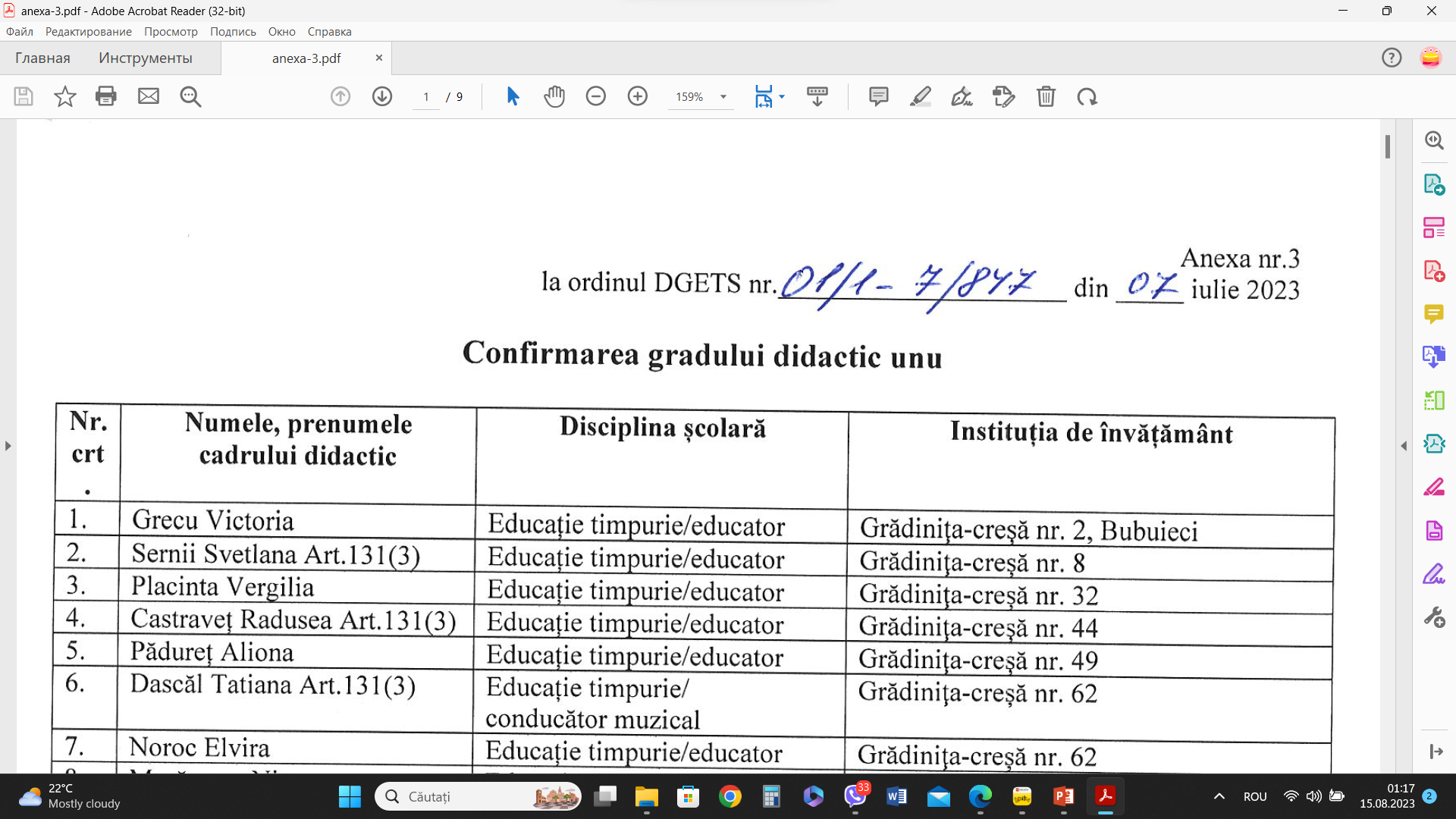 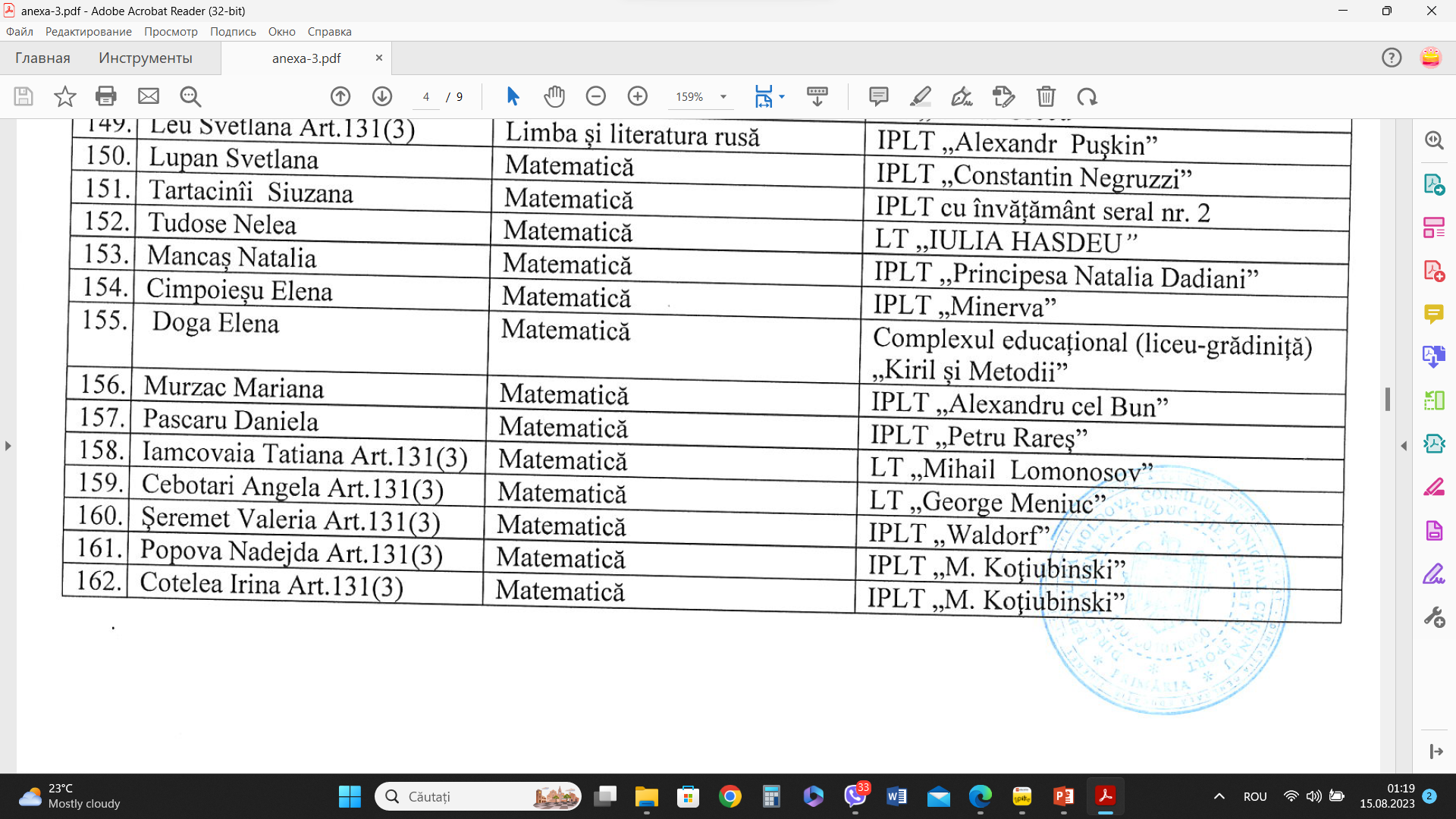 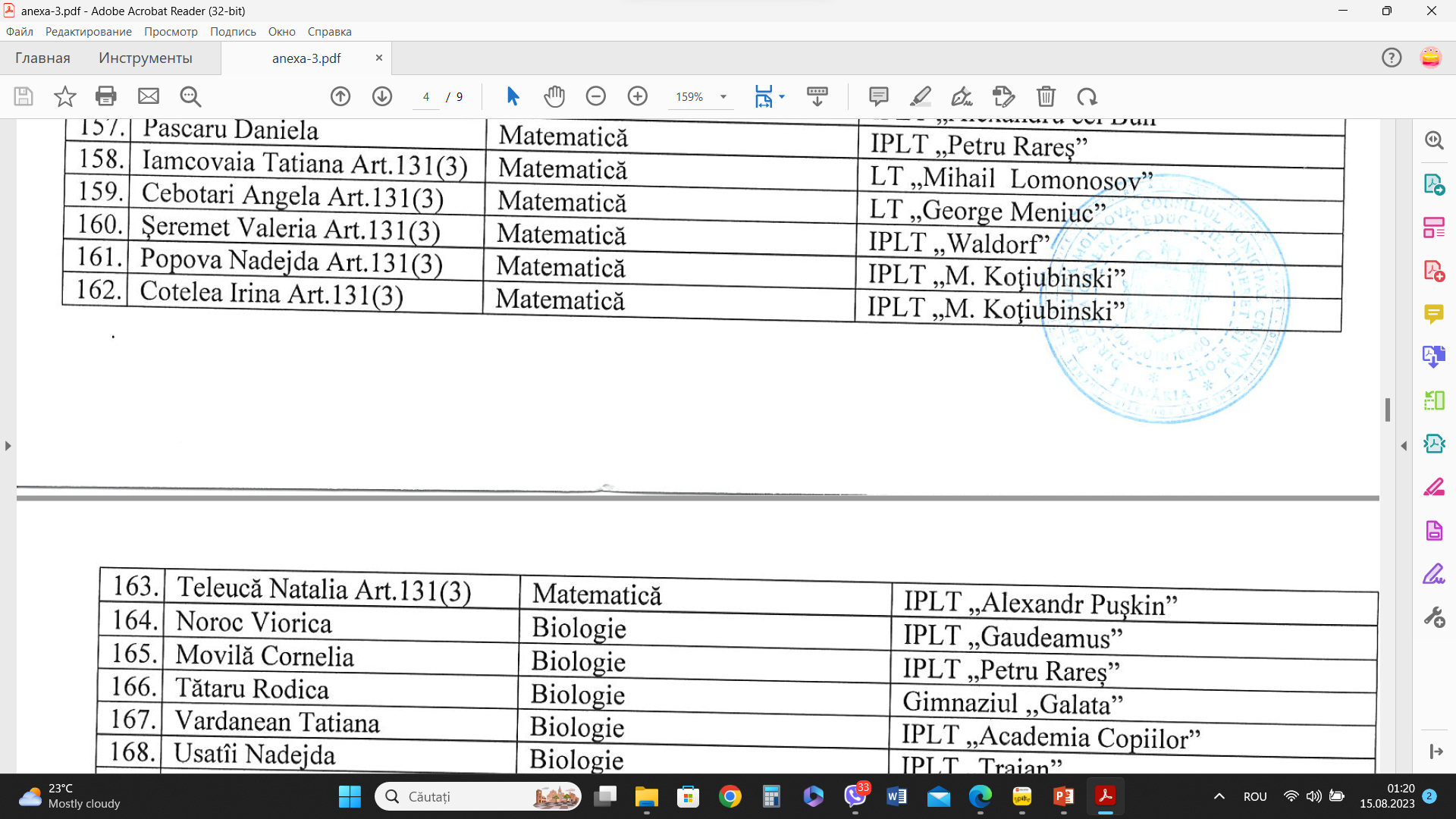 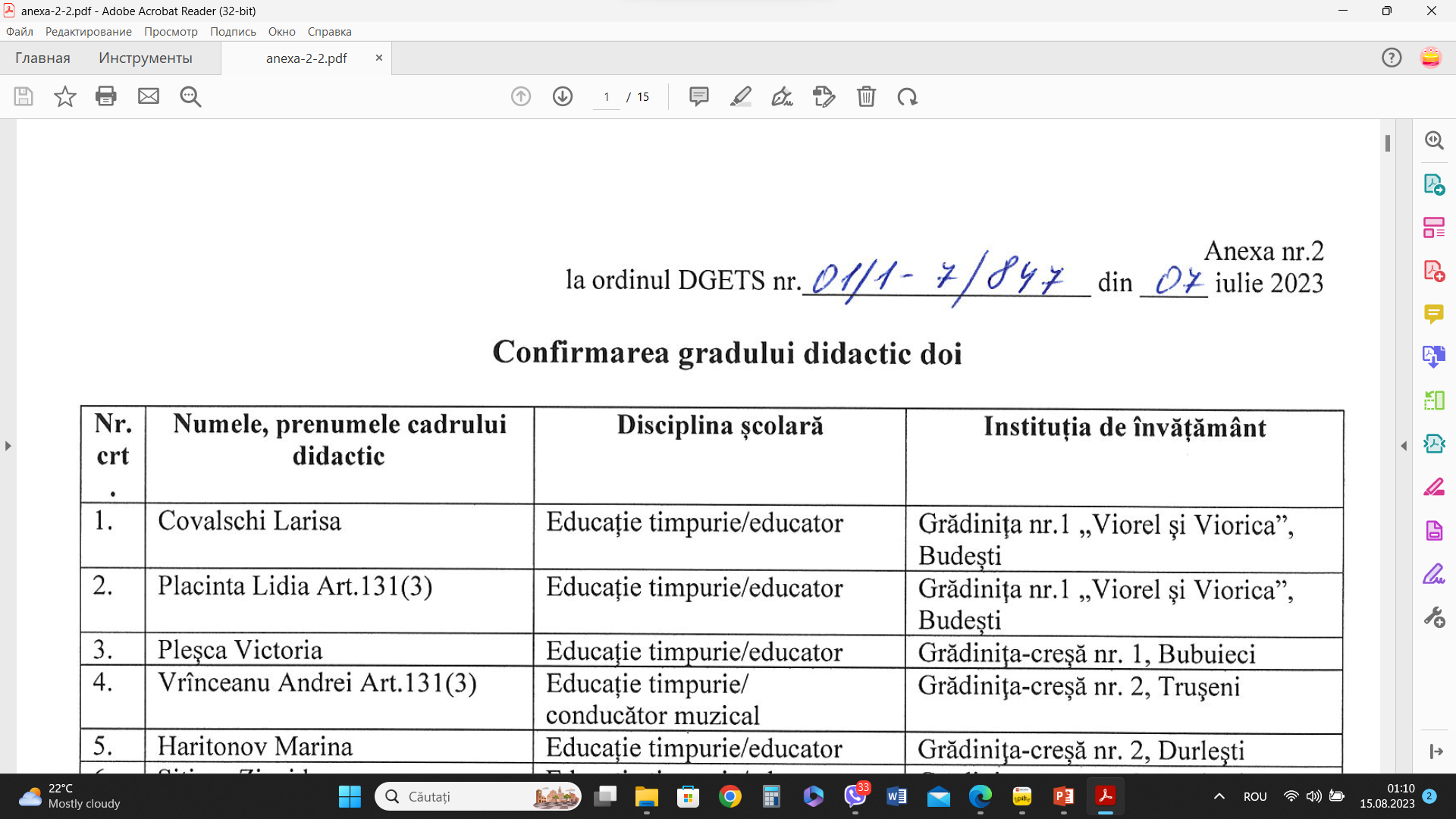 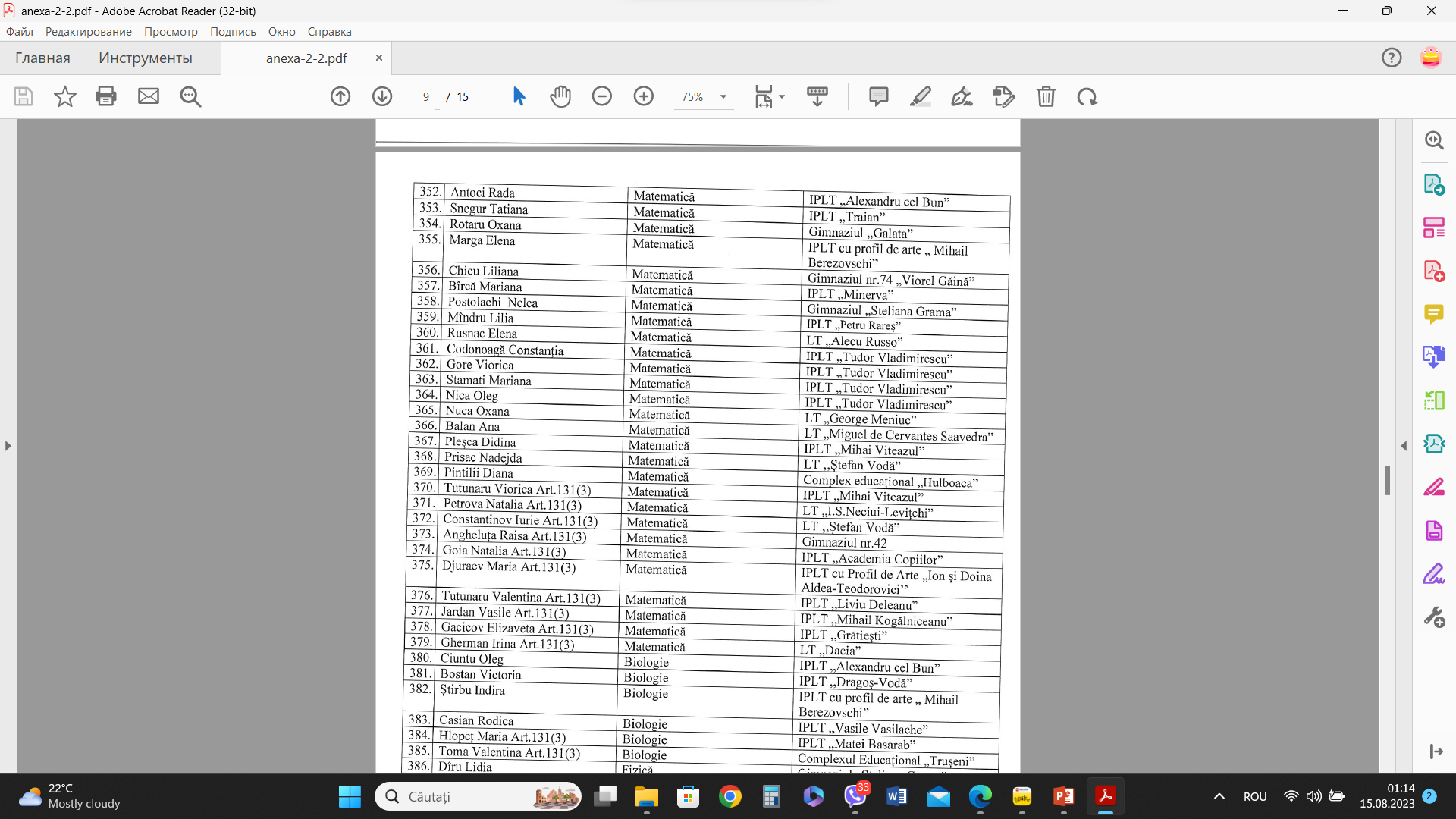 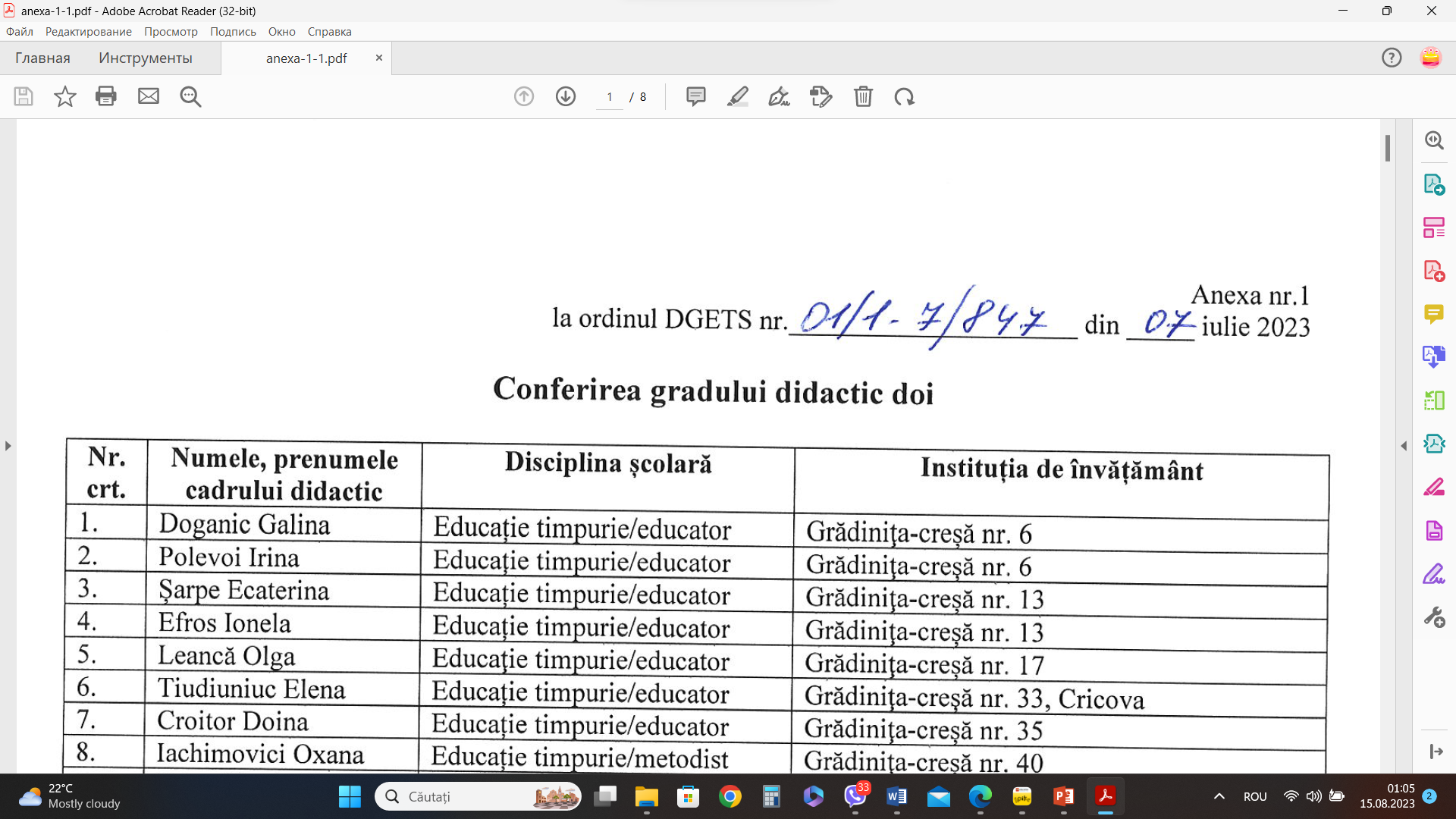 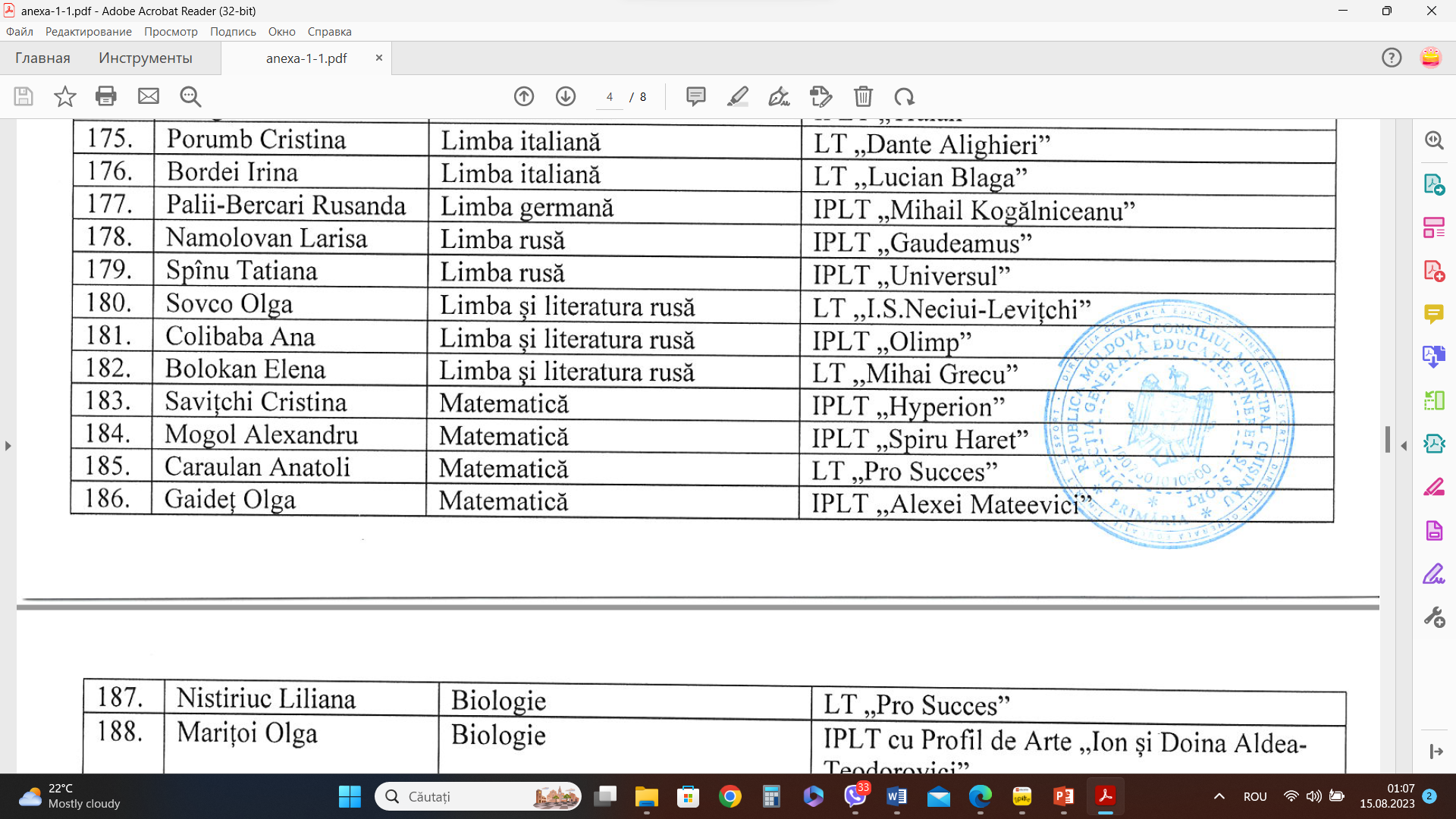